present
Car 17                     &                 Car 351
HALLOWEEN BINGO
Dress spooky, or if shy, 
show up Full BOGAN
Sat 30th Oct at 7pm
West Adelaide 
Football Club
Hisense Stadium, 
57 Milner Rd, 
Richmond
$15 entry
Bar and Food service 
available
Sorry no BYO
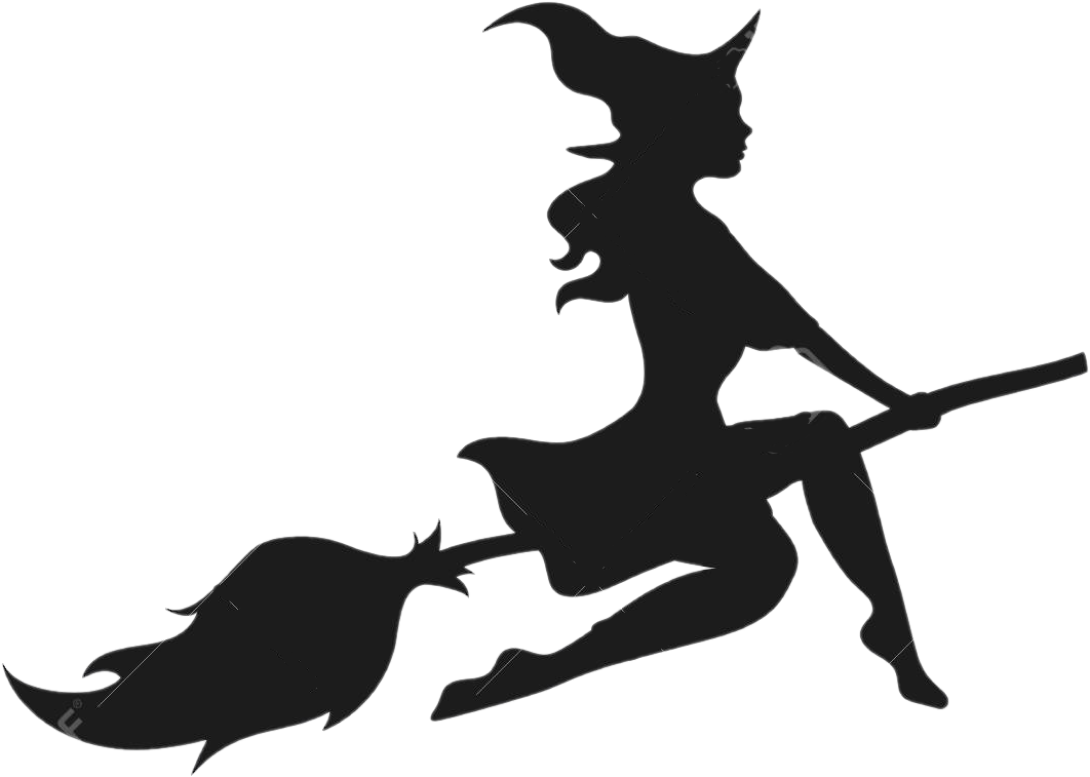 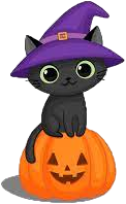 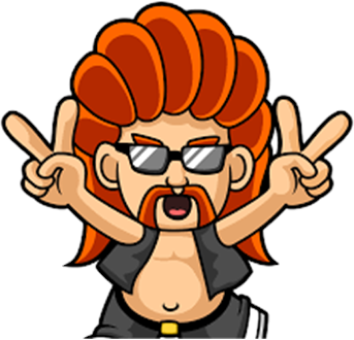 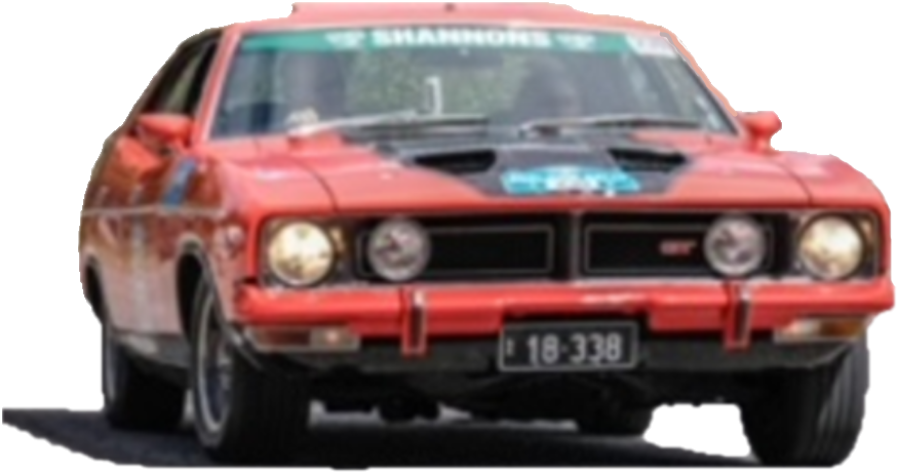 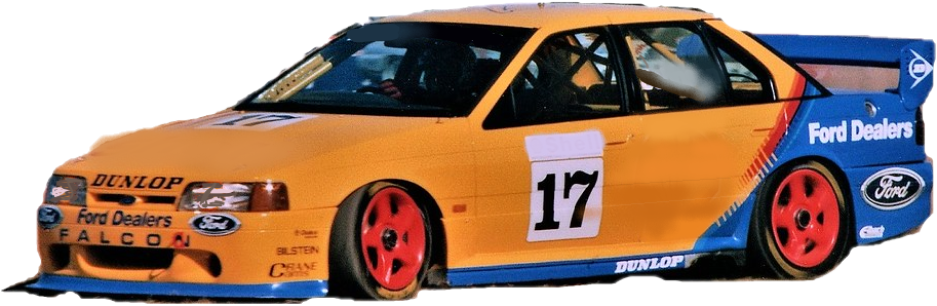 RSVP to:
Carol - 0417238818
Leanne - 0400256317
Proudly supporting
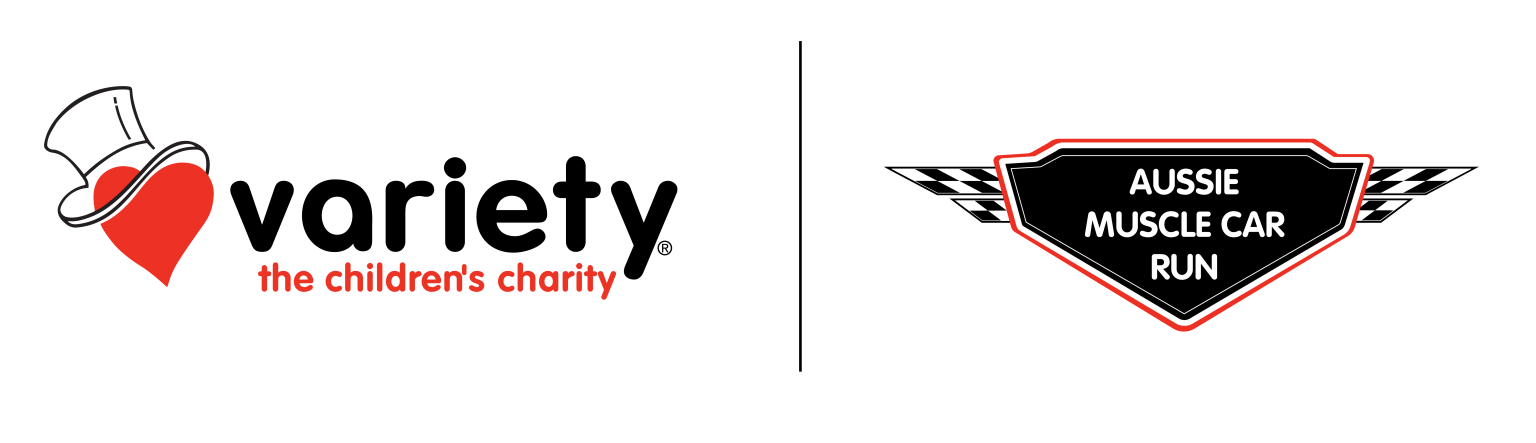